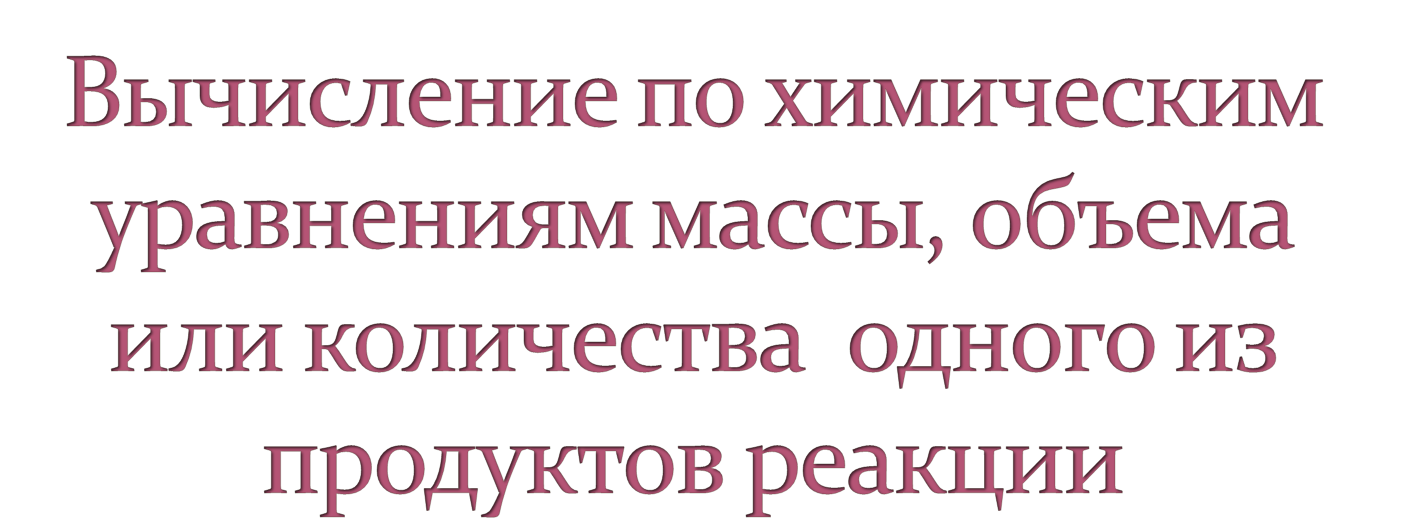 Химия    8 класс
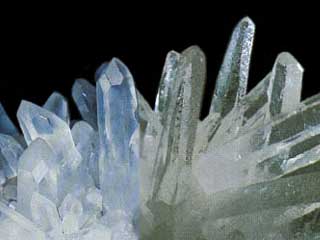 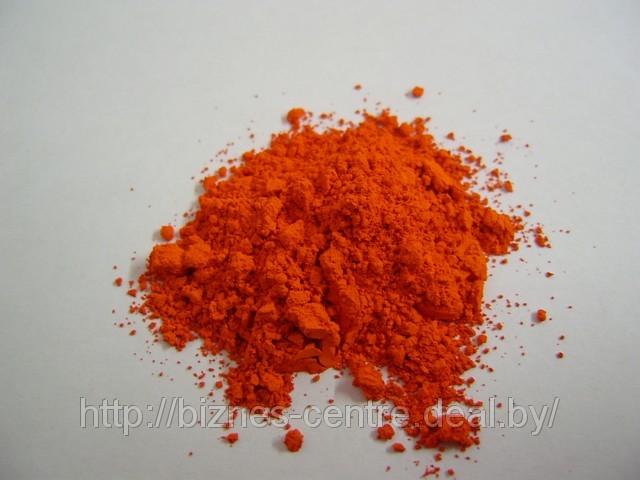 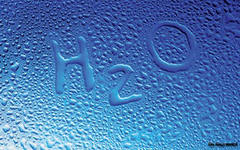 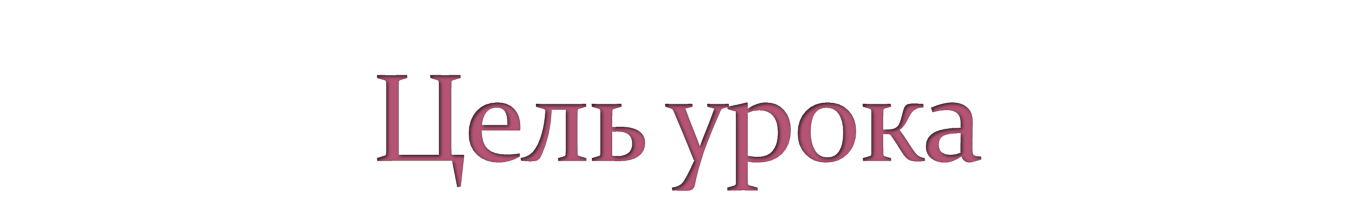 Цель учителя:   
Обобщить и систематизировать   сведения о вычислении по химическим уравнениям  массы, объема или количества одного из продуктов реакции,
 составит алгоритм решения расчетных задач,  
довести  умения учащихся решать задачи по уравнениям реакций до оптимального уровня усвоения,
Цель учащихся: 
Обобщить и систематизировать  сведения о вычислении по химическим уравнениям  массы, объема или количества одного из продуктов реакции,  
составить алгоритм решения расчетных задач,  
довести  умения решать задачи по уравнениям реакций до оптимального уровня усвоения,
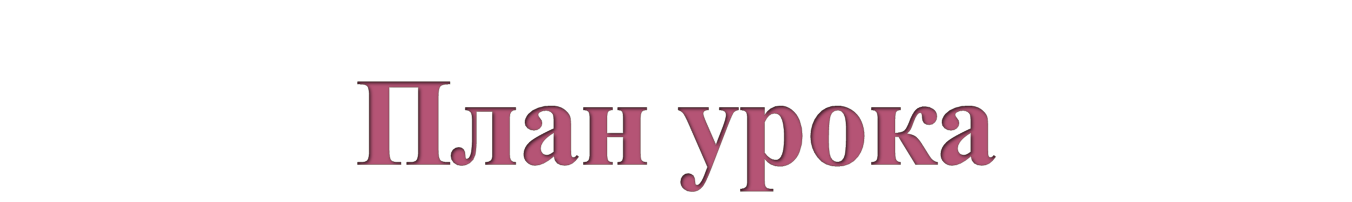 1.Организационный момент.
2.Промежуточный контроль знаний.
3. Систематизация  и обобщение знаний
4.Закрепление.                             
5.Домашнее задание.
6. Рефлексия
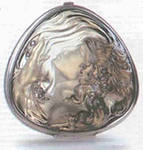 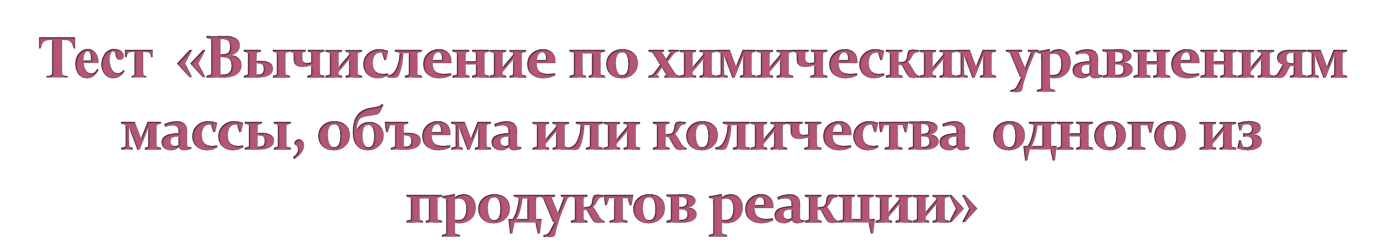 I вариант                         1 часть карточки
1.  CuO + 2 HCL  = CuCl2   +  H2   
2. Zn(OH)2  + 2 HCL   =  ZnCl2  + 2 H2O    
                                           2 часть карточки
3. n = m/M
 II вариант                       1 часть карточки
1.  Ca + 2 HCL   CaCl2   +  H2   
2. 2 NaOH  +  H2SO4    Na2SO4 + 2 H2O    
                                        2 часть карточки
3.  n = V/ Vm
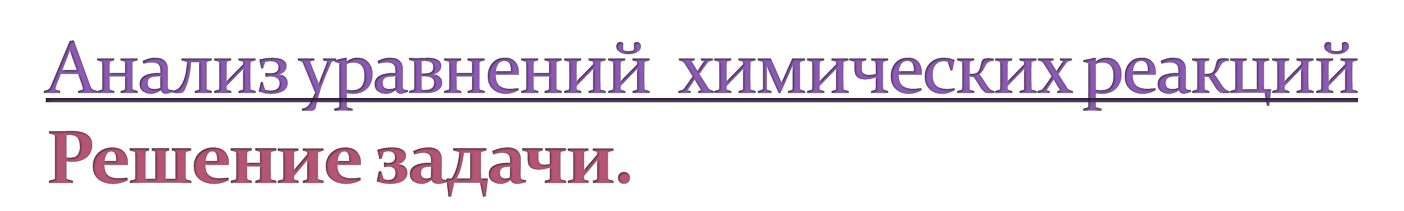 Задача. Рассчитайте массу водорода, который образуется при взаимодействии 130г цинка с соляной кислотой.
Записать дано
Решение  
Zn +  2 HCl = ZnCl2 + H2
n(Zn) = m/M = 130г/ 65г =2 моль
n(Zn) = n (H2) = 2 моль
m(H2) = n*M(H2) = 4г
Ответ:  m(H2) = 4г
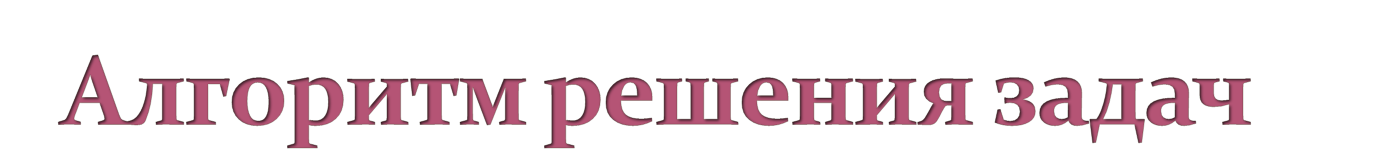 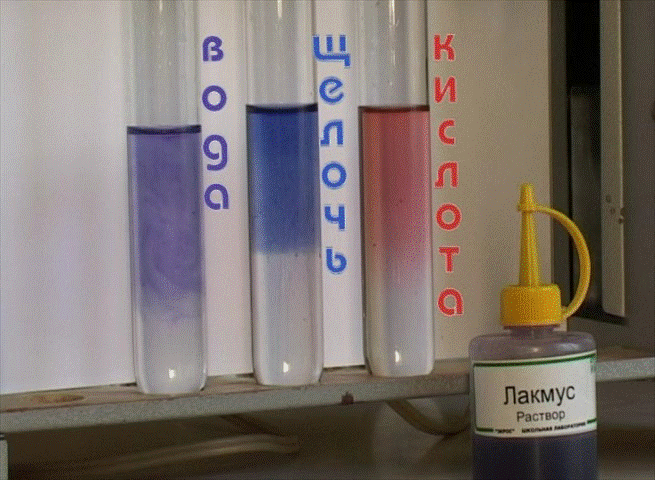 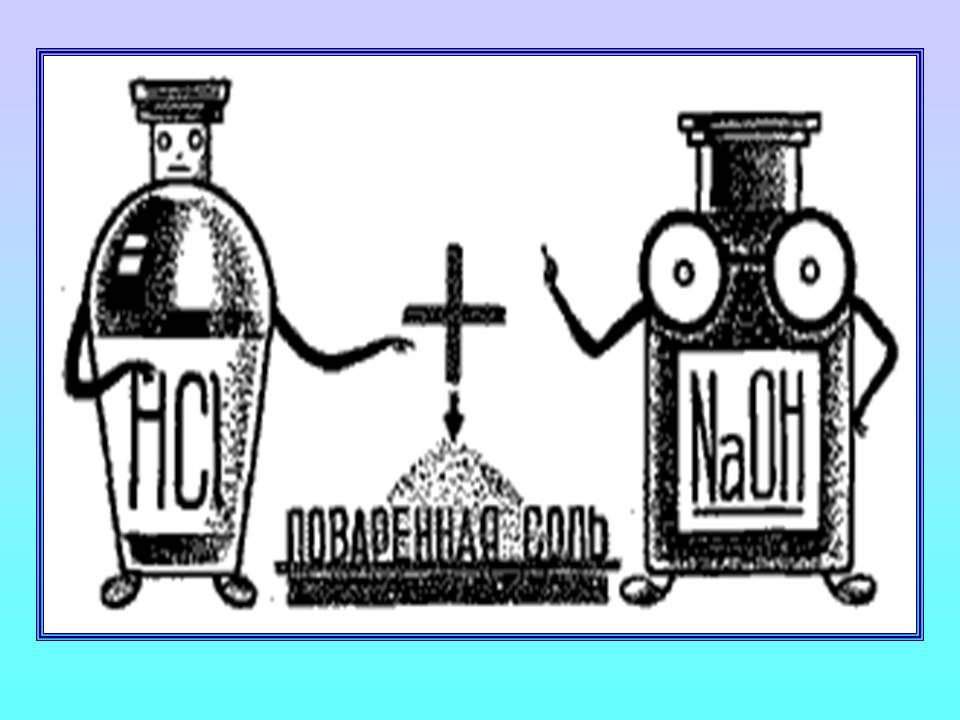 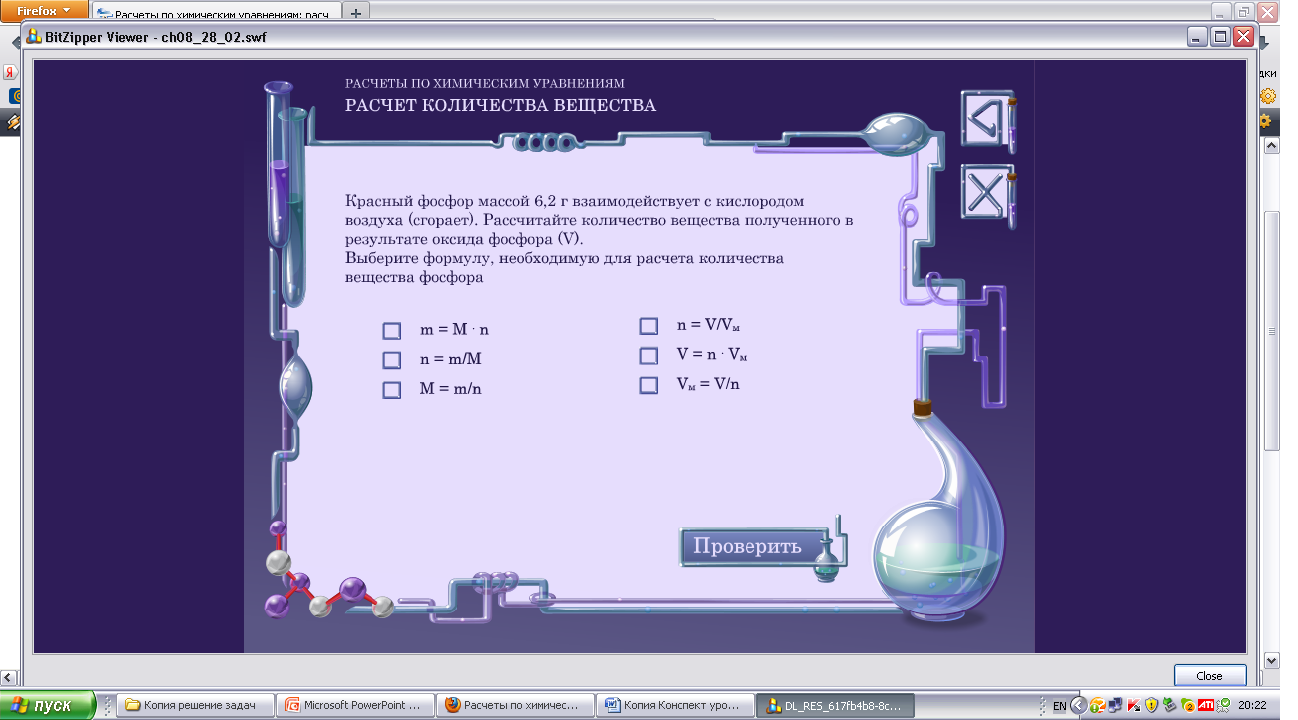 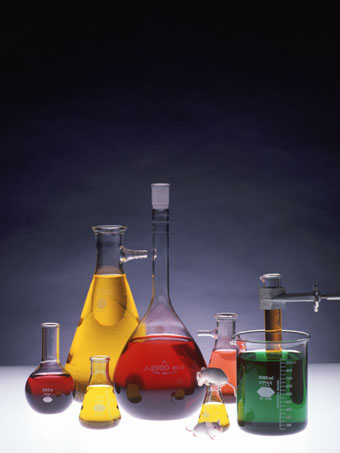 Спасибо за внимание
Понравился ли вам урок? 
Оцените, как изменились за урок ваши знания. 
Решать задачи – это интересно